Soldier and Family Assistance CenterMedical Separation & Retirement Transitions Briefing
1
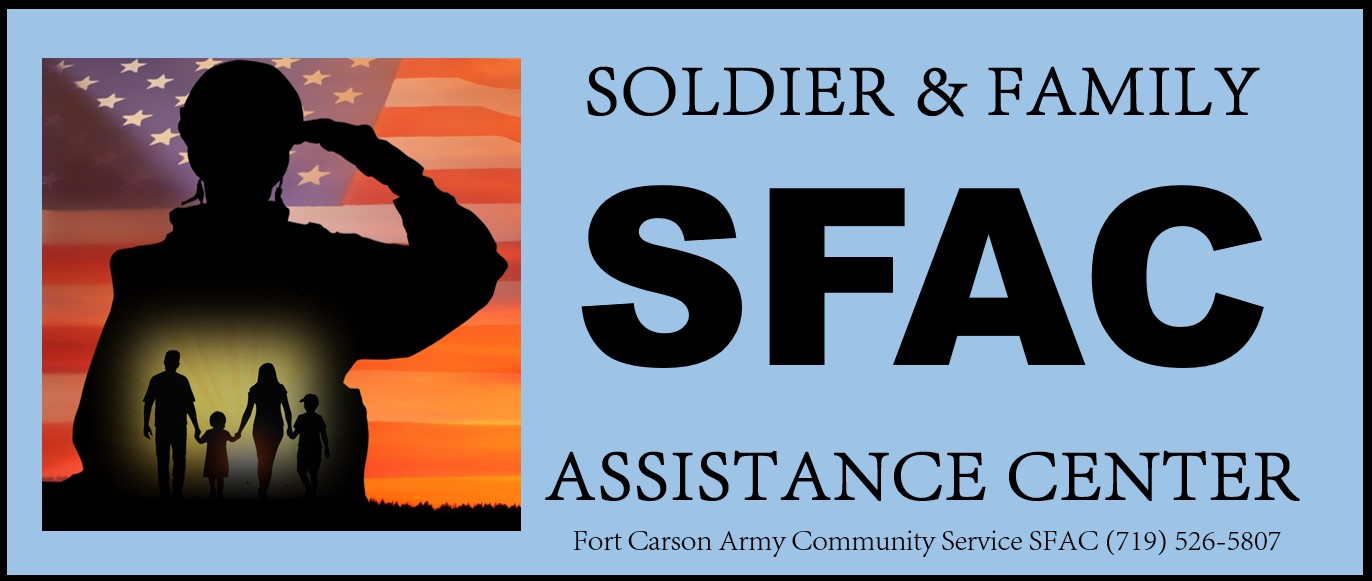 Army Community Service (ACS) Center
6303 WETZEL AVE., BLDG 1526
Phone: (719) 526-5807Website: www.carson.army.mil/acs
Hours: 
Monday – Friday: 8 a.m. to 4:30 p.m. 
Wednesday: 9 a.m. to 4:30 p.m. 
*Closed on Weekends, Federal Holidays, and some training holidays.
2
SFAC Staff
Shawn Cannon
Office: 719-524-0148
Gov Cell: 719-726-8134
Email: shawn.m.cannon.civ@army.mil

Stephen Grijalva 
Office Phone: 719-524-0695
Email: stephen.c.grijalva.civ@army.mil
3
TERMINAL LEARNING OBJECTIVES
4
SFAC PARTNERS
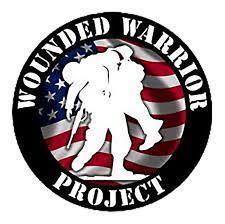 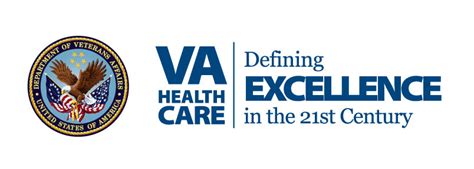 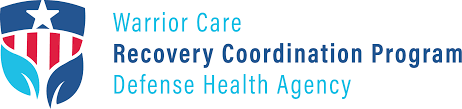 https://www.woundedwarriorproject.org
https://www.doi.gov/veterans/operation-warfighter
https://warriorcare.dodlive.mil/Care-Coordination/Education-Employment-Initiative/
E2I
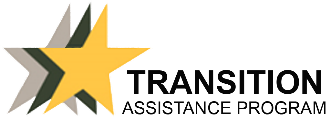 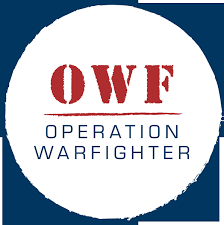 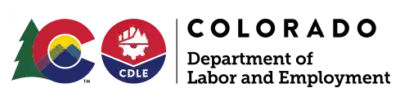 5
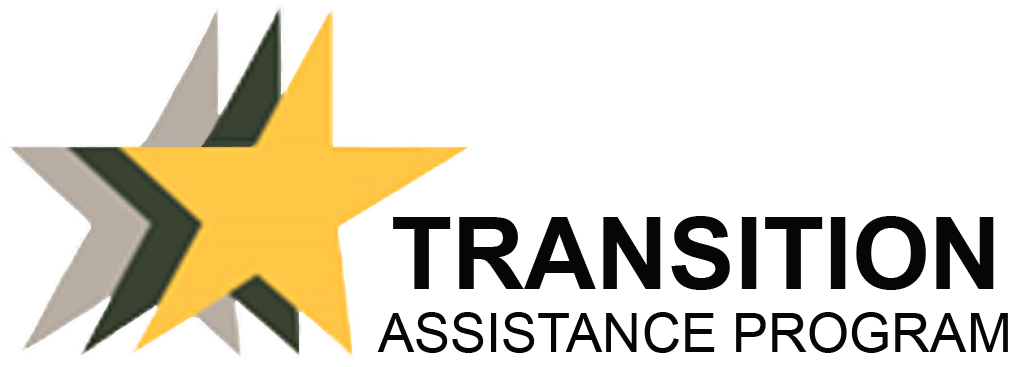 Completion of TAP is Congressionally mandated; you will not be allowed to final out until you have completed this program. 
Transition Assistance Program (TAP), Bldg. 6237, 526-0410.  Retiring Soldiers are eligible to receive services for life.  MEB/IDES separating Soldiers (eligible for services for 180 days post separation).

SFAC TAP Counselor:
Ms. Christina Hillard 719-524-7310
Christina.Hillard.ctr@army.mil
6
You’re almost done with the process!
7
TIPS FOR PLANNING AHEAD
Is your chain of command going to grant you PTDY and how much? 10 or 20 days? Active Duty only, USAR/NG Not authorized, unless called to AD for more than 1 year.
Consider selling some leave. You can only sell a max of 60 day in your career.
Is your CIF turned in? In no, please ask your CoC for an early turn in memo. CIF turn in outside of PCS season is 4-6 weeks out for an appointment. 
Living in on-post housing or renting?  30-day notice to vacate. 
Are you shipping anything through JPPSO? You must have your orders to set up JPPSO. (7-14 days out to pick up HHG).  JPPSO Bldg. 1525 (Mountain Post Soldier Center) (526-3755). You must sign up on: move.mil, if you are using any form of JPPSO services.
Start or complete the Transition Assistance Program (TAP) NOW! 
The Army’s goal for the Transition Phase of IDES is to have you on leave or separated within 30 days of the notification. There is a high probability you will be on transition leave the “NEXT MONTH”, after signing the DA Form 199
8
Two Important Documents: Orders and DD-214
These documents reflect the accuracy of your orders and DD-214. Please update IPPS-A & your SRB.
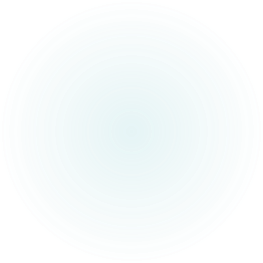 9
SFAC LEAVE CALCULATION
PDA NOTIFICATION- Date SM hit TRANSPOC Notification Roster
SEPARATION NLT DATE (90 days from PDA Notification)- Last Day SM can be in the Army
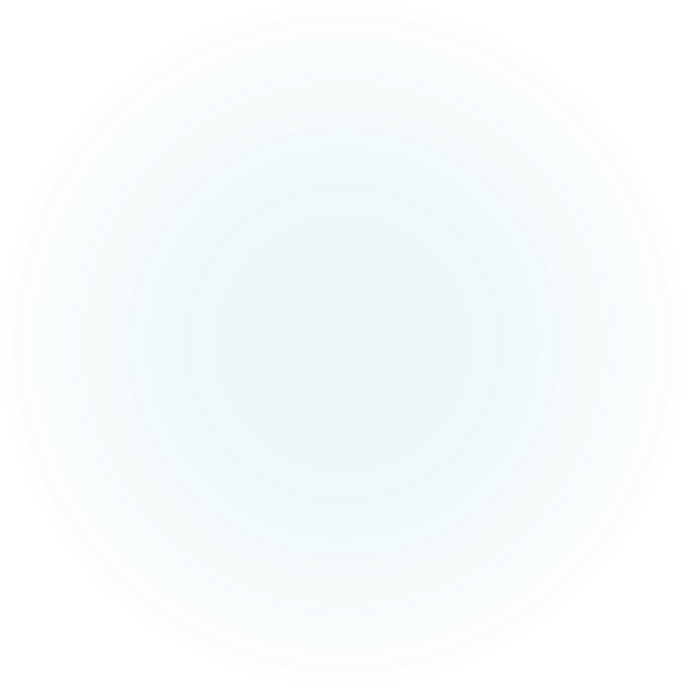 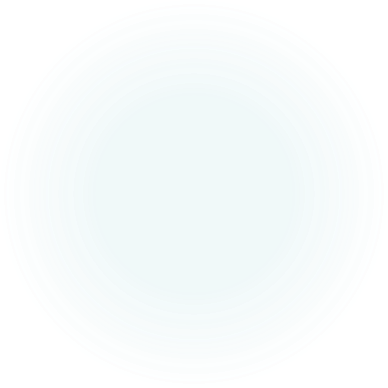 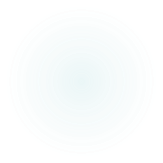 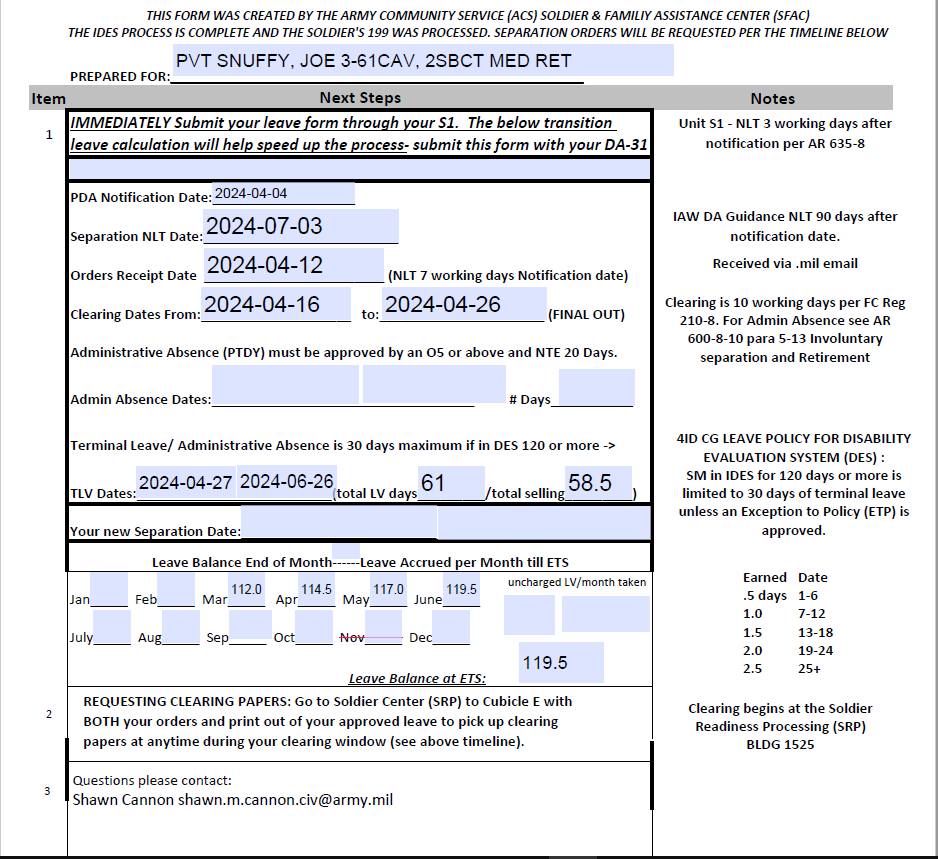 10
Final Active-Duty Military Pay
11
Finance final-out processing:  Once you have your orders and approved signed Leave Form, go to the Finance Section (Cube D) in Bldg. 1525 and attend the mandatory briefing M, T, W, F @1000 
Your final active-duty military pay will be direct deposited into the same account you currently have on your date of separation.  Finance recommends to not close your account for at least 1 year after your DOS.  If you have questions contact 719-526-9233, or DFAS (www.dfas.mil)
 Final pay includes base pay, authorized allowances and any unused accrued leave; minus deductions
 Month of separation LES IS NOT accurate.  DFAS will generate a correct LES approximately 45-60 DAYS AFTER DOS
 Have a financial plan!  Emergency fund in case payments are late!
 Consider selling some leave if you are concerned about gaps in pay. This will only be your BASE PAY.
12
Example of Last Pay Schedule
If your Separation Date is 06/26/2024. 
Your last regular mid-month pay would be 06/15/2024
Within 30-45 business days you will receive the first portion of your final Army pay due. This includes leave cashed and severance (if applicable), and any other active duty pay due NLT 08/09/2024. 
VA Pay should be paid the first of the following month 08/1/2024.
*This is an estimate. If you are having pay issues call:
VA:  				1-800-827-1000 	(Comp & Pen issues)
Local Finance:  	719-526-9233	(Severance and Active Pay)
DFAS: 			1-800-756-4571 	(Retirement Pay & SBP)
13
Travel
If  you are moving away from Fort Carson, you may request advance travel pay. 
See JPPSO located in the Mountain Post Soldier Center, Bldg. 1525   
YOU MUST HAVE ORDERS!!! 
Full Government move and/or partial DITY 
DITY 
Keep all receipts of travel (e.g., lodging, weight tickets)
7-14 days for pickup of HHG. 

KEEP ORIGINAL DOCUMENTATION WHEN SETTLING TRAVEL VOUCHER
Not moving your things? Wagon Travel office (SRP) will purchase you a plane ticket home.
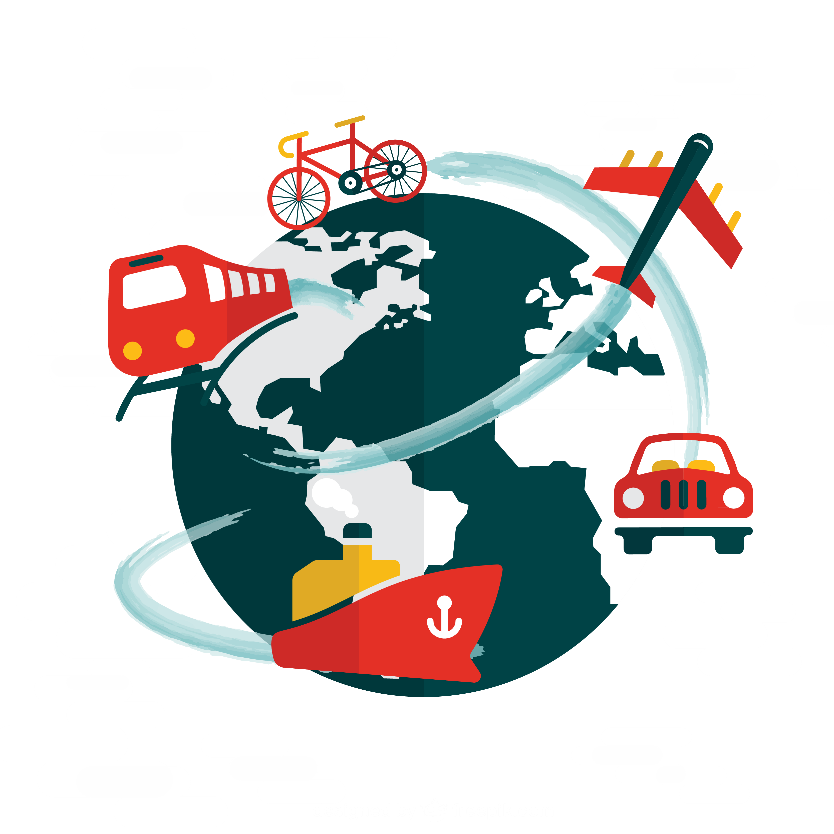 14
Clearing 
Fort Carson
Mountain Post Soldier Center Building 1525 
(Old Commissary, next to CIF)
TRANSITION LEAVE through IPSS-A and Orders
Begin no sooner than 10 Working days prior to leave starting
No leave form required if you are selling leave
 Things you can clear early: 
CIF (requires early turn-in memo from CDR)- call or schedule through AKO
TAP (must be complete prior to your final out date)
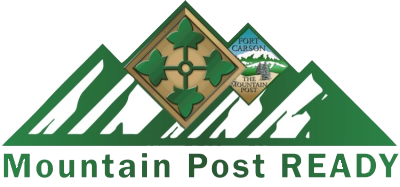 15
Survivor Benefit Plan (SBP)
Military pay, including active duty pay and allowances and retired pay, stops upon a Soldier's death. The Survivor Benefit Plan (SBP) is a program through which the Department of Defense provides monthly, cost-of-living-adjusted income to eligible survivors of Soldiers who die on Active Duty in the line of duty, including Reserve Soldiers and National Guard Soldiers who die on Federal Active Duty in the line of duty and Retired Soldiers who choose to continue participating in the program after they retire.
16
Survivor Benefit Plan (SBP)
Soldiers who retire due to a service-connected disability incurred while on active duty, whether Regular or Reserve, may participate in SBP.

Reserve and National Guard Soldiers may participate in the Reserve Component Survivor Benefit Plan (RCSBP) when they complete 20 years of qualifying service for non-regular retirement.
17
Final out
Finance (Cube D)-the day of your final-out if you are taking terminal leave
The day prior to your final-out/separation day if no leave 
Ensure accuracy of your Severance Pay (finance)
No sooner than the business day before your leave begins
DEERS (SRP 207-209)
TRANSITIONS DD-214 (SRP Rm 221)
CAPS (Cube E)
Building 813, 3rd floor, drop off DD-214
18
DD Form 214
Check for accuracy before signing – Your personal responsibility!
DO NOT LOSE/ GIVE AWAY YOUR LAST COPY 
Copies:
#1 – Service Copy
#4 – Member Copy; only copy that contains reason for discharge and Character of Service.
File your copies (1 & 4) in a safe place, Scan for secure Digital Storage/ Consider filing with the County/City Recorder, Colorado MVD (SRP) will store for free.
Replace missing DD Form 214 immediately upon loss by going to: http://www.archives.gov/veterans/military-service-records
19
Colorado Quality of Life2024
SPC 4 years $35.03 per hour
SGT 4 years $39.60 per hour
SSG 10 years $47.50 per hour
SFC 16 years $52.24 per hour
CPT 8 years $64.49 per hour
20
DS LOGON
A DS Logon is an ID issued by DoD that will let you access many VA and DoD sites with one user username and password. Sites and resources that accept DS Logon include eBenefits, Myhealthevet, TRICARE Beneficiary Web Enrollment (BWE), MilConnect. 
https://myaccess.dmdc.osd.mil/identitymanagement 
USE YOUR CAC TO ESTABLISH THIS PASSWORD BEFORE 
	YOU COME OFF ACTIVE DUTY
ENSURE YOU HAVE A PASSWORD FOR MYPAY
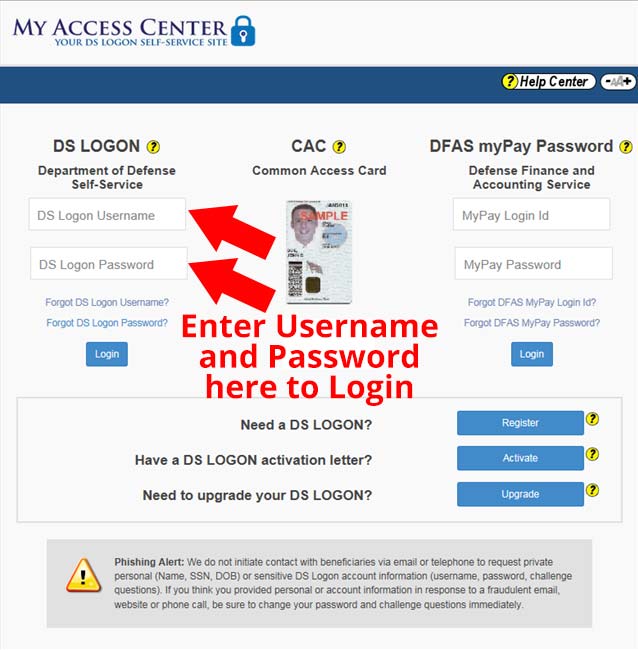 21
ID card upon Discharge/ETS
Visit nearest ID Card facility: https://rapids-appointments.dmdc.osd.mil/
Retiree-ID up to your 65th birthday
TDRL-ID for 3 yrs
Separating-ID for 2 yrs (Commissary/PX/MWR)
6 months free medical care, must sign up with TRICARE
Use VA Health ID to Access military installations (must register card)
You can only obtain new ID Card(s) on or after the  
	day of your Discharge/RET date
Documents needed for your ID Card: Two forms of valid ID, DD 214 and Discharge Orders
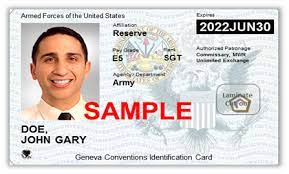 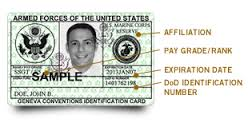 22
ENROLLING IN TRICARE FOR RETIREES
Beneficiary Web Enrollment (BWE) has moved: BWE is now inside milConnect. Inside milConnect, choose "Benefits" and then choose "Beneficiary Web Enrollment (BWE)" to access BWE. https://milconnect.dmdc.osd.mil 
Must be completely off Active Duty to enroll. If you do not enroll you and your family are ONLY eligible to use ER at MTF.
Call your regional contractor
East: 1-800-444-5445
West: 1-844-866-9378
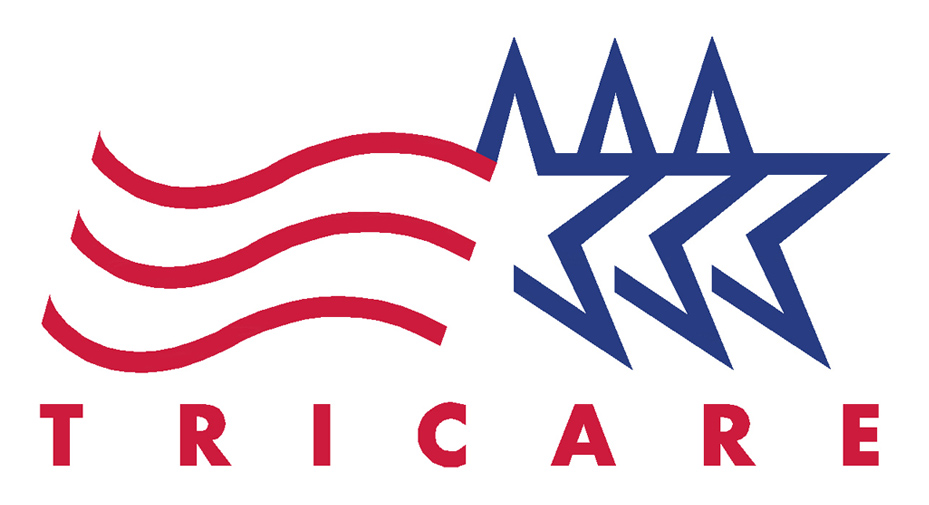 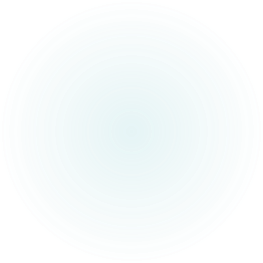 23
Dental & Vision
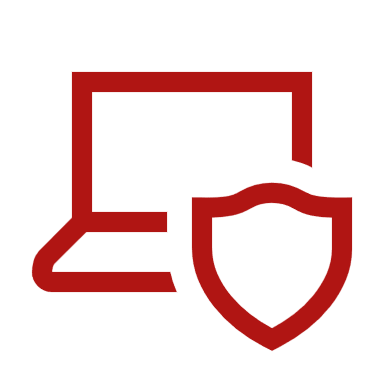 TRDP will be replaced by the Federal Employees Dental and Vision Insurance Program (FEDVIP). FEDVIP offers a choice of 10 dental carriers. This is the same plan offered to Federal Employees and will result in more options for coverage

Enrollment is handled through BENEFEDS, which is the government-authorized and U.S. Office of Personnel Management (OPM)-sponsored enrollment portal

Visit https://Benefeds.com to review your enrollment options
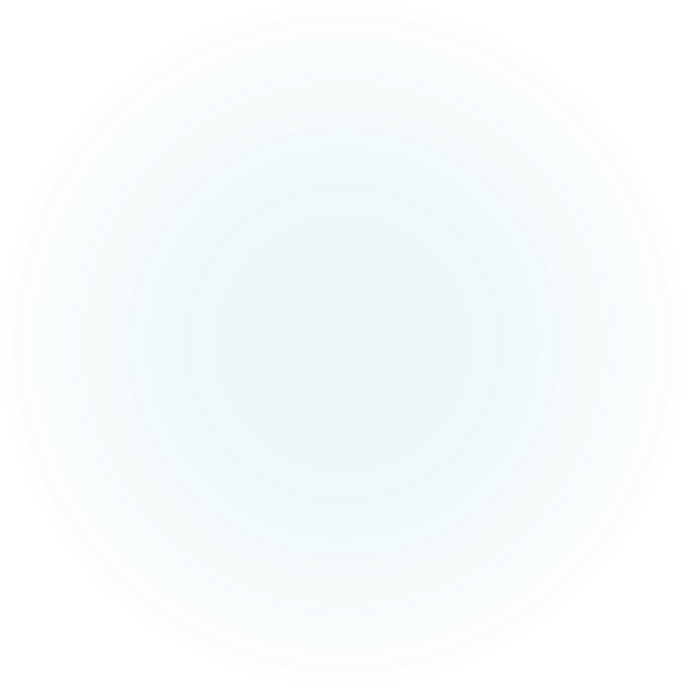 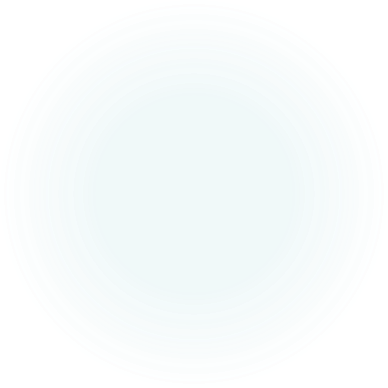 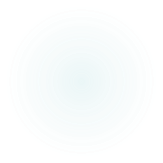 24
Medical Care for Soldiers Medically Separating
If your Army disability rating is less than 30% you must apply for these temporary health plans upon separation:
Transitional Assistance Management Program 
No charge for 180 Days if using the MTF.
May be subject to co-pays if using outside facilities 
Visit www.Tricare.mil/tamp if you have questions

Options for family members after 180 days:
MEDICAID (Means-Tested)
Healthcare Exchange- HealthCare.gov
Employer Based Coverage
25
CHAMP VA
To be eligible for CHAMPVA, you cannot be eligible for TRICARE, and you must be in one of these categories:
The spouse or child of a Veteran who has been rated 100% permanently and totally disabled for a service-connected disability by a VA regional office.
26
Combat Related Special Compensation (CRSC)
A special compensation for combat and training related injuries that allows for concurrent receipt for soldier with less than 20 years of service.
Apply as soon as official VA rating is received
Contact Wounded Warrior Project (WWP) for assistance on application:
Matt Haley 
mhaley@woundedwarriorproject.org
ACS every Tuesdays 09-1600
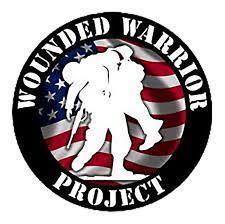 For more info: https://www.hrc.army.mil/content/CRSC%20(CombatRelated%20Special%20Compensation)
27
VA/DOD Liaison Program (SFAC):
Once you sign your DA Form 199, you need to see VA to enroll in the VA Health Care System. VA will need a copy of your signed 199, NARSUM, and VA Ratings. 
Establish Primary Care and/ or Mental Health Services anywhere in the   United States. VA care is Free for Veterans with a VA rating at or above 50%. 
If your less than 50% you pay small copays of $15 or $50 for nonservice connected injuries and care is free. if the injury is service connected.
VA Healthcare Liaisons
Brian Murphy, LCSW
Tina Randall, LCSW
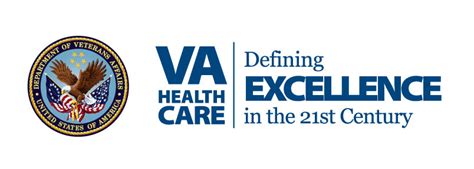 28
Filing a claim for disability compensation or increase disability compensation with the VA
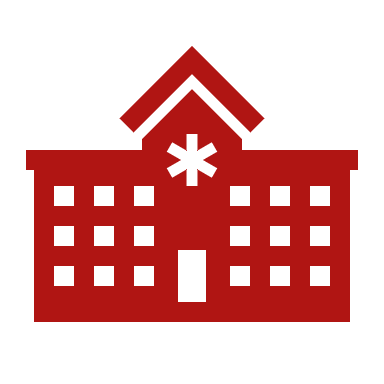 You can support your VA disability claim by providing these documents:
VA medical records and hospital records. These could relate to your claimed illnesses or injuries or they could show that your rated disability has gotten worse.
Private medical records and hospital reports. These could relate to your claimed illnesses or injuries or they could show that your disability has gotten worse.
Supporting statements. These could be from family members, friends, clergy members, law enforcement personnel, or people you served with. These statements could tell us more about your claimed condition and how and when it happened or how it got worse.
29
VA Education Benefits
Chapter 31
Specifically for vocational rehabilitation, while Chapter 33 is for the Post-9/11 GI Bill.
Chapter 35
The Survivors' and Dependents' Educational Assistance Program, Chapter 35, provides education and training opportunities to dependents of veterans who are permanently and totally disabled with a VA rating of 100% due to a service-related condition, or who died while on Active Duty.
https://www.va.gov/education/how-to-apply/
Fort Carson Education Center: Building 1117 (719) 526-2124
30
Life Insurance
You will no longer be eligible for the SGLI after you are out of the Army.
Veterans’ Group Life Insurance (VGLI)
You can get between $10,000 and $500,000 in term life insurance benefits. The amount you’ll get will be based on how much SGLI coverage you had when you left the military.
When you leave the military, you can sign up through VGLI for coverage up to the amount you had through SGLI. You can also increase your coverage by $25,000 every 5 years—up to $500,000—until you’re 60 years old.
31
How VA Calculates Compensation Rates
If a Veteran has a 50 percent disability and a 30 percent disability, the combined value will be found to be 65 percent, but the 65 percent must be converted to 70 percent to represent the final degree of disability.

Similarly, with a disability of 40 percent, and another disability of 20 percent, the combined value is found to be 52 percent, but the 52 percent must be converted to the nearest degree divisible by 10, which is 50 percent.
32
Example of Combining Three Disabilities
If there are three disabilities ratable at 60 percent, 40 percent, and 20 percent, respectively, the combined value for the first two will be found opposite 60 and under 40 and is 76 percent. This 76 will be found in the left column, then the 20 rating in the top row. The intersection of these two ratings is 81. Thus, the final rating will be rounded to 80%.
33
Questions